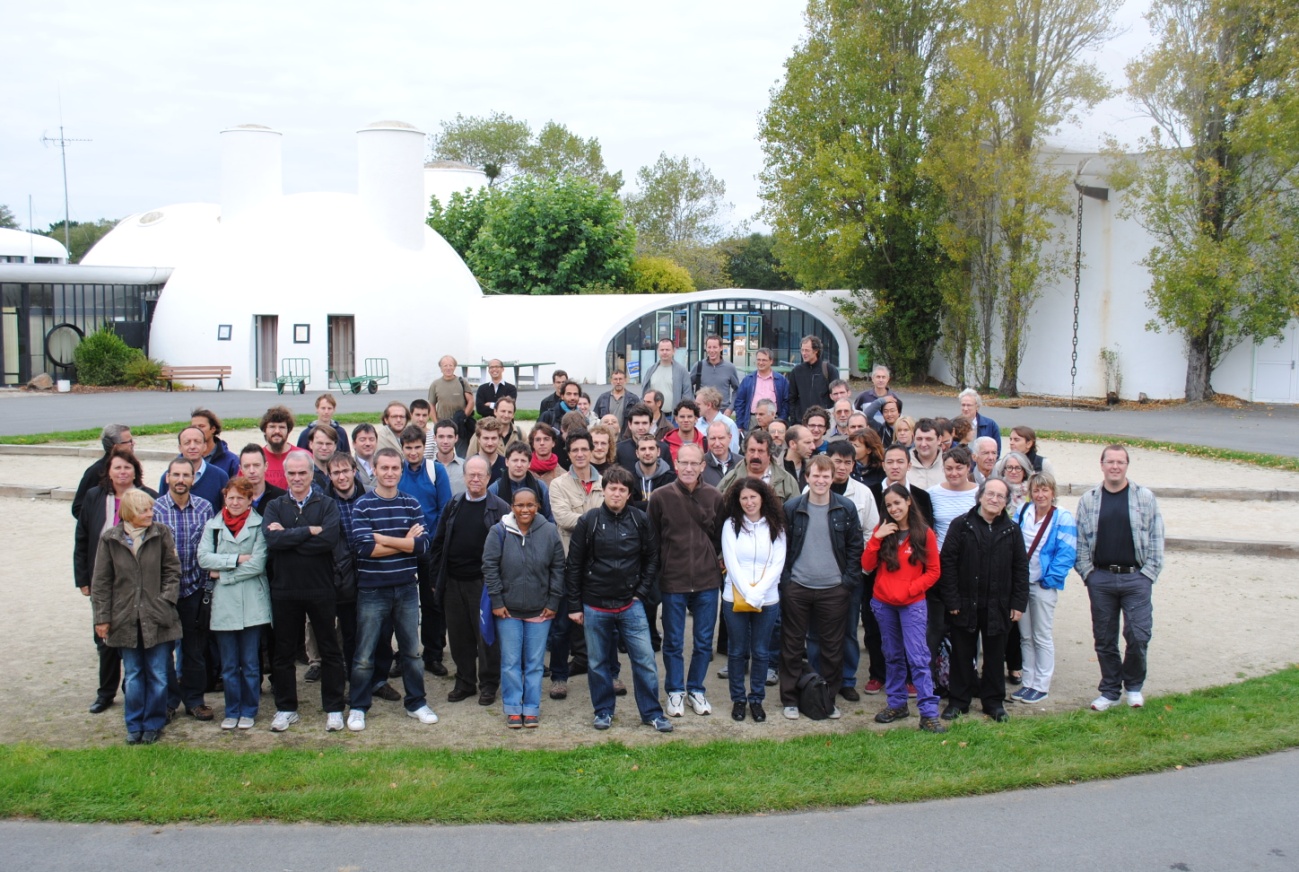 Jeu photo: les 7 différences
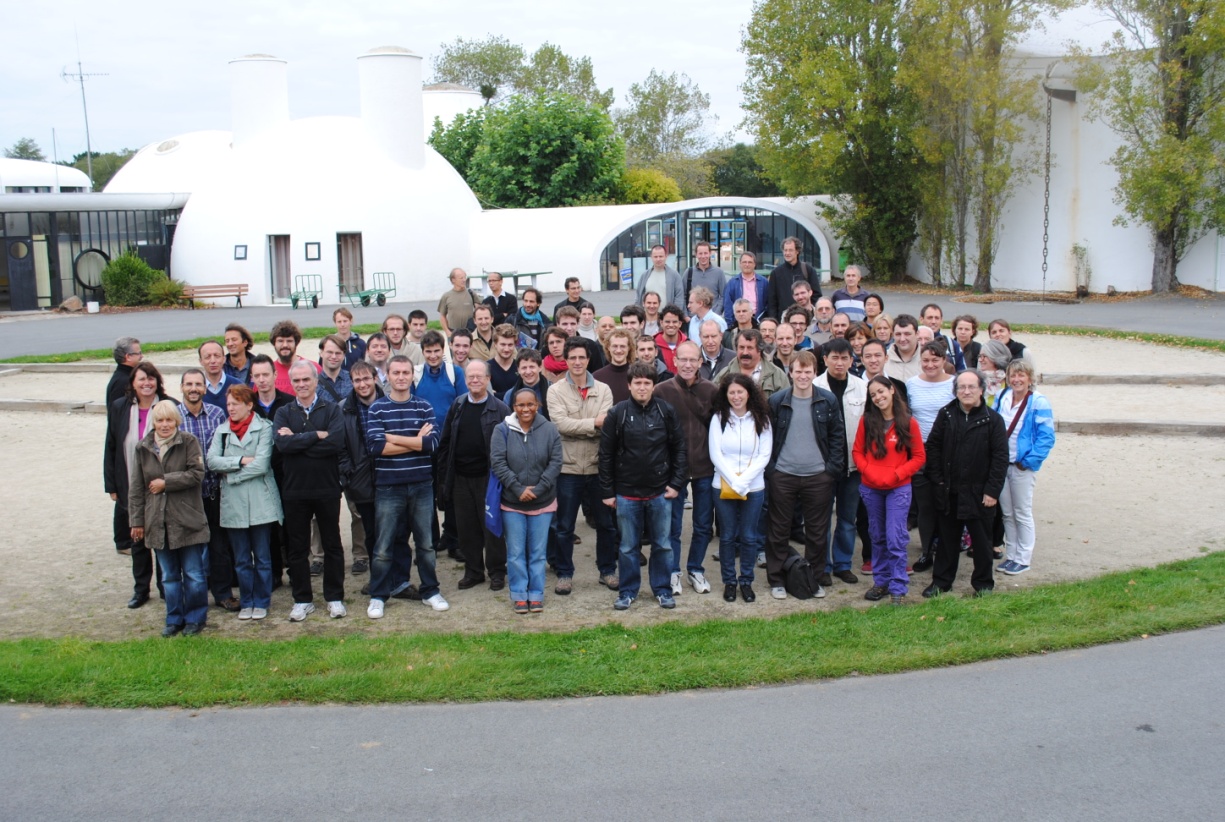 Jeu photo: cherchez l’intrus
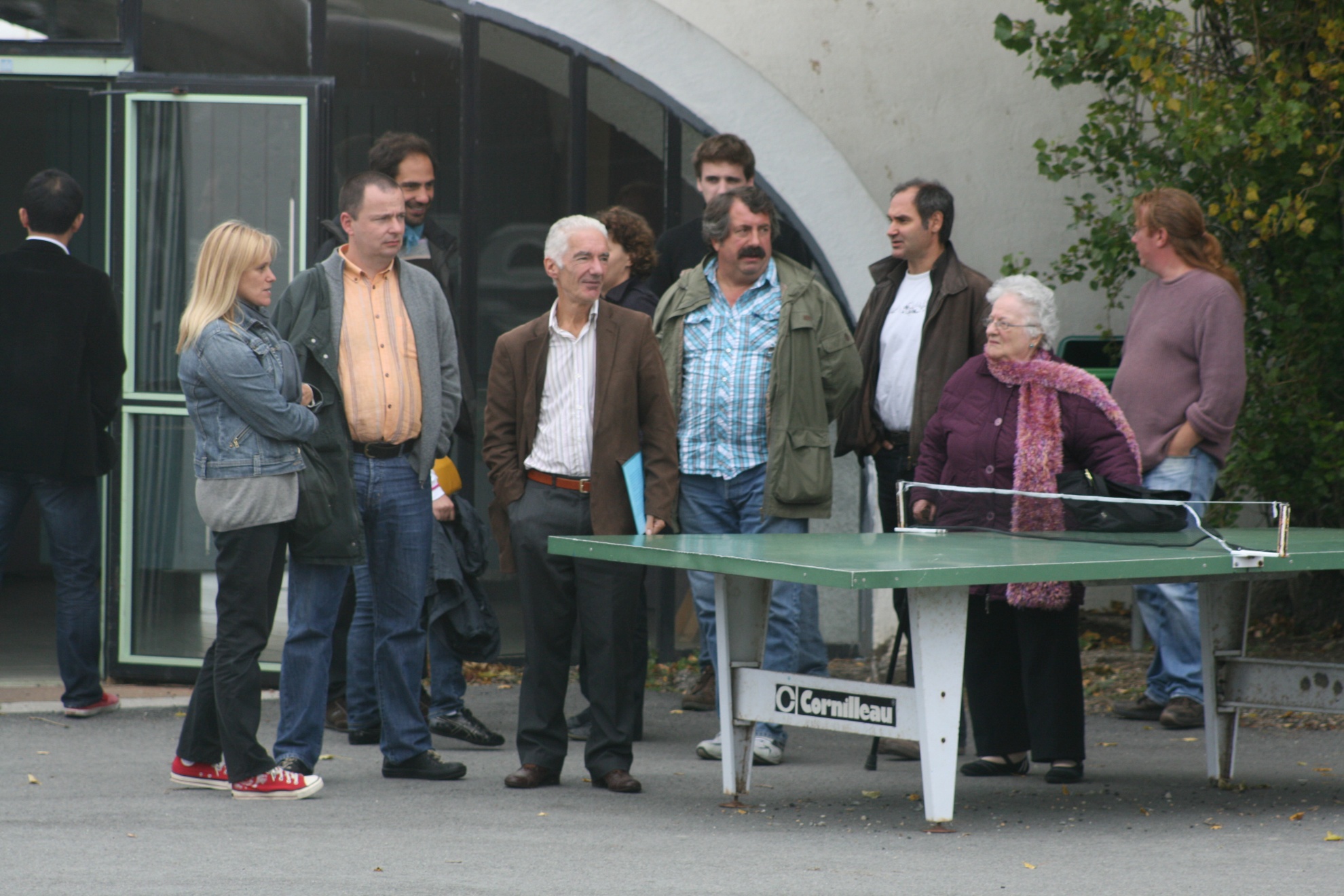 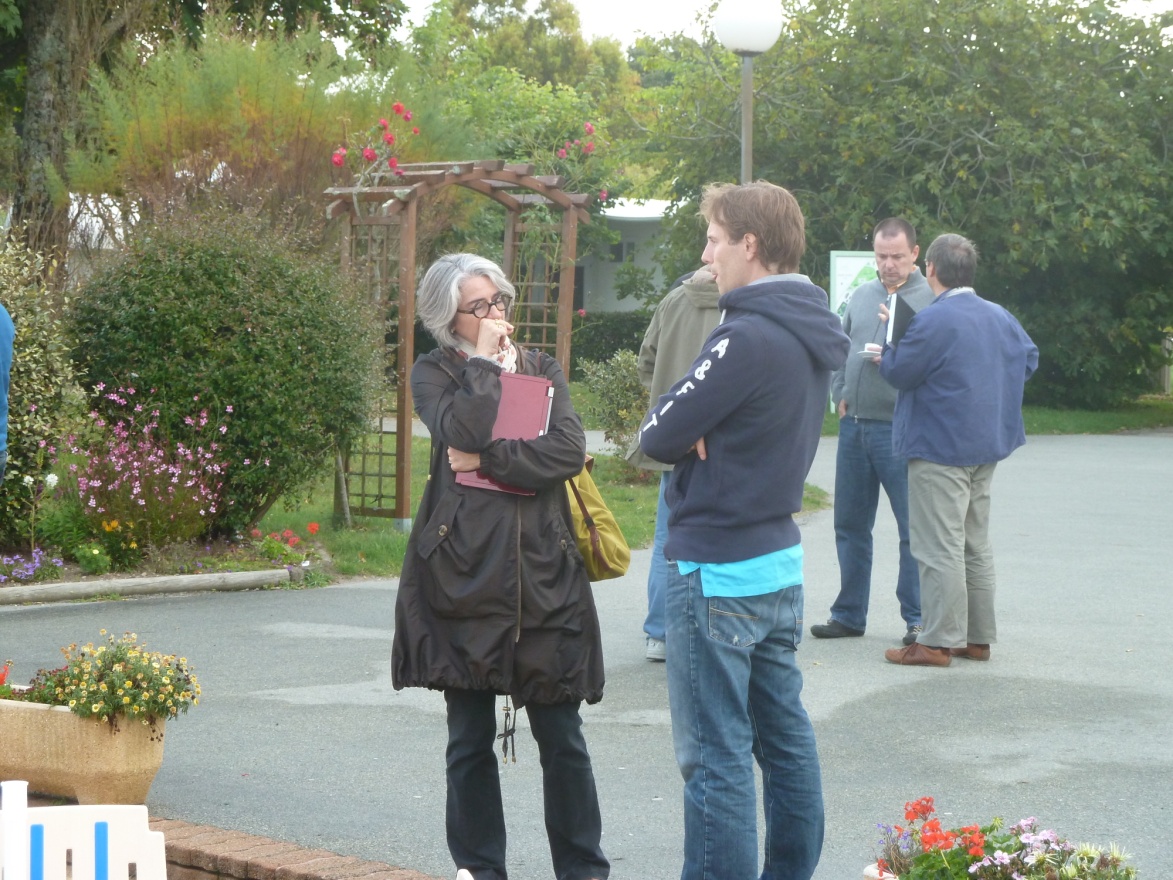 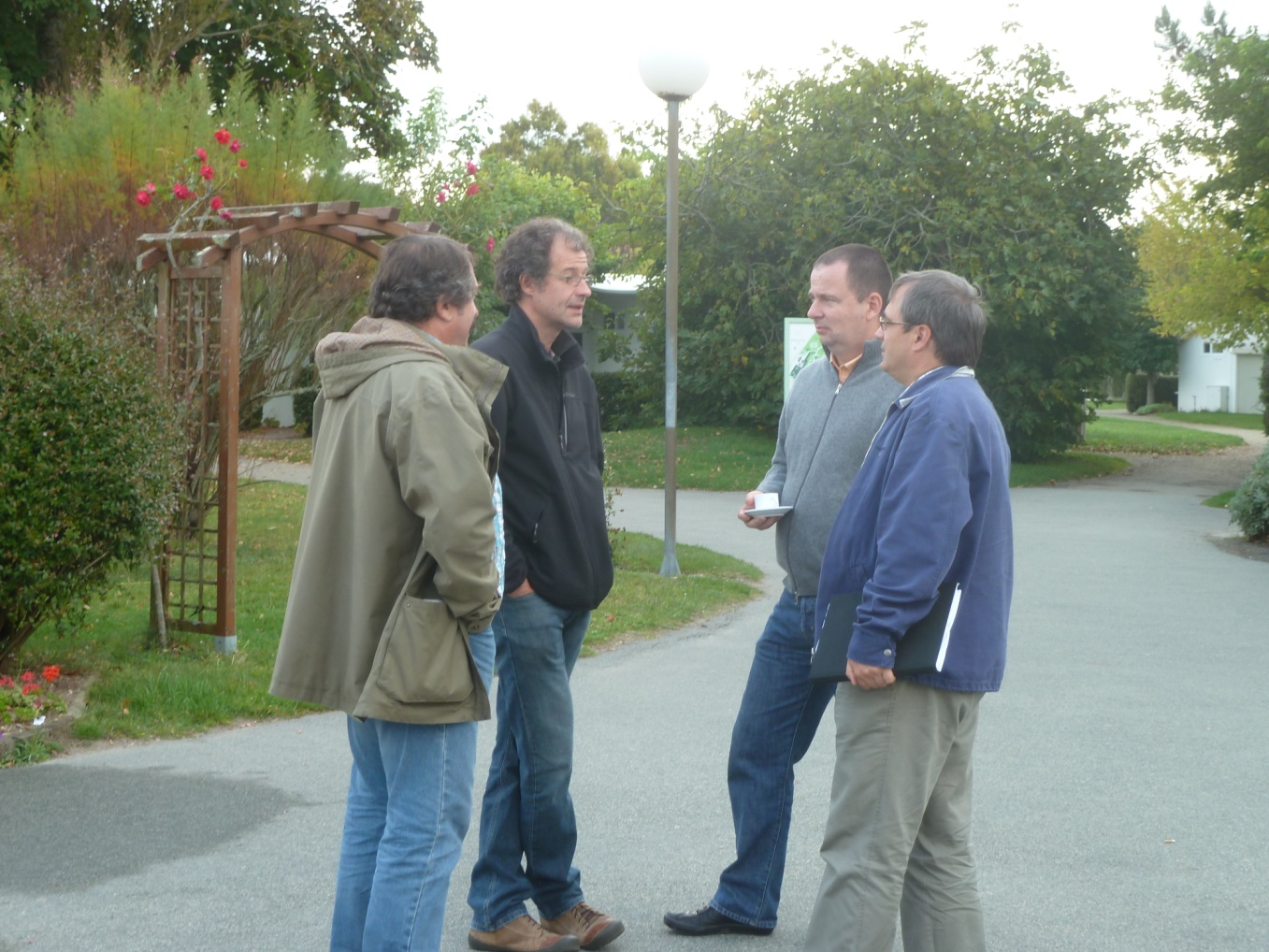 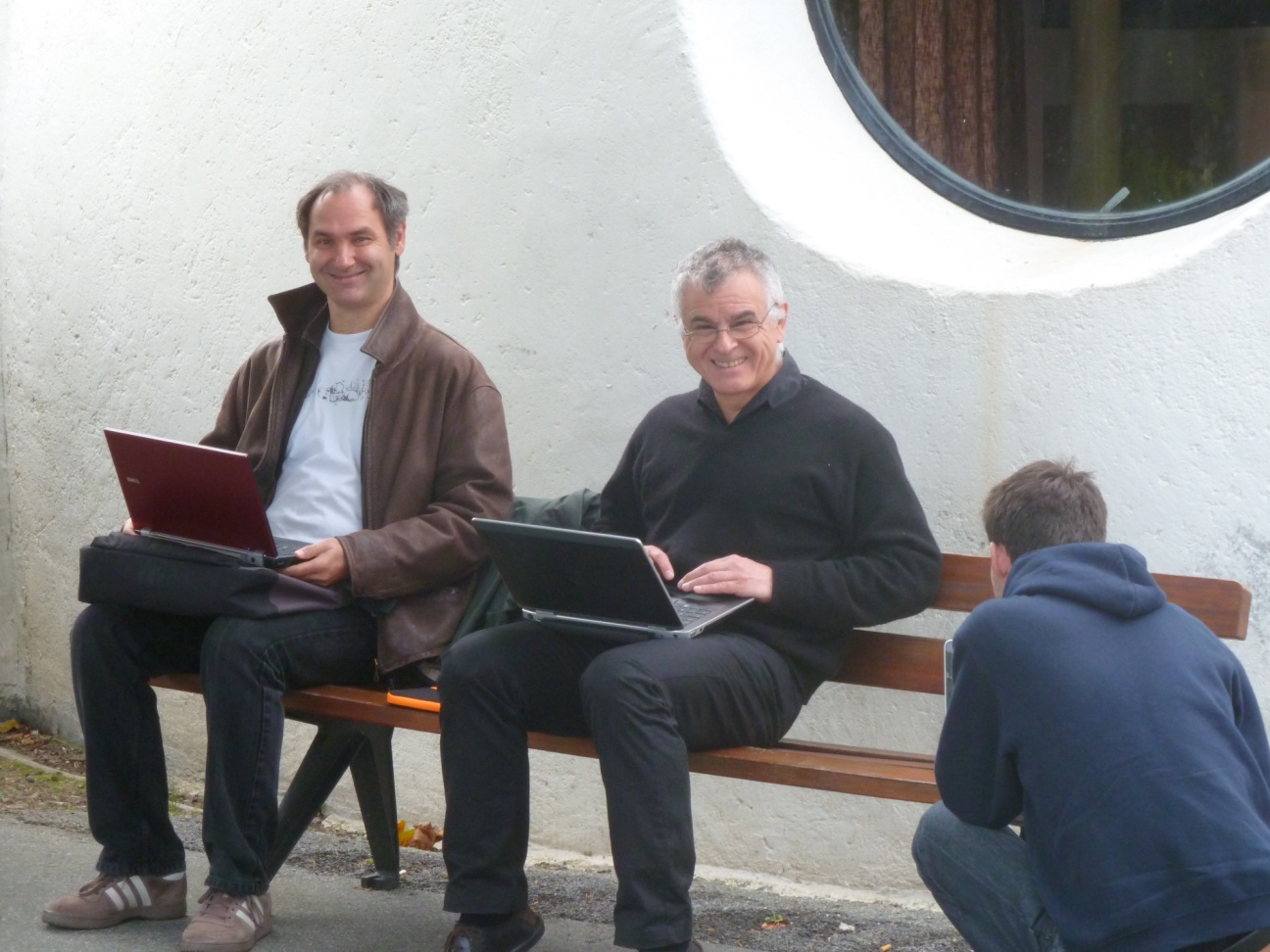 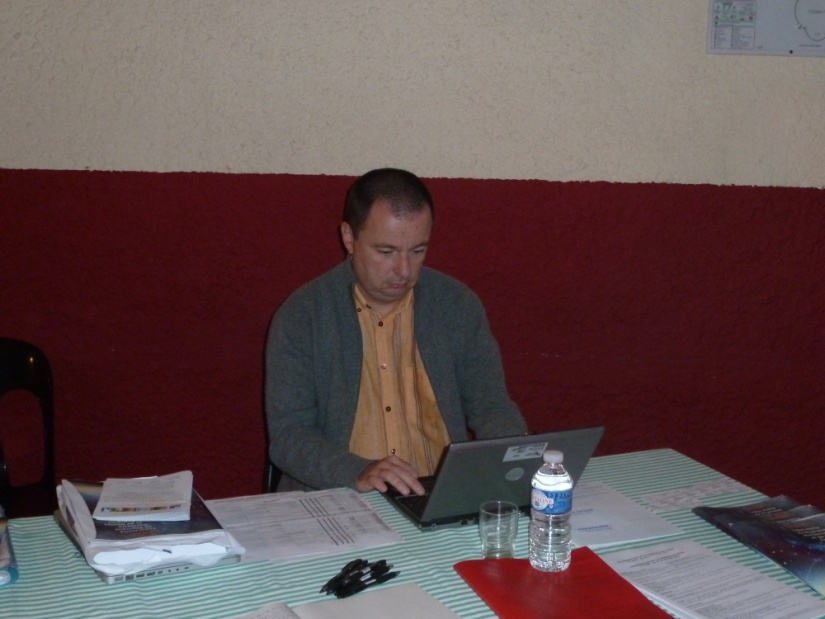 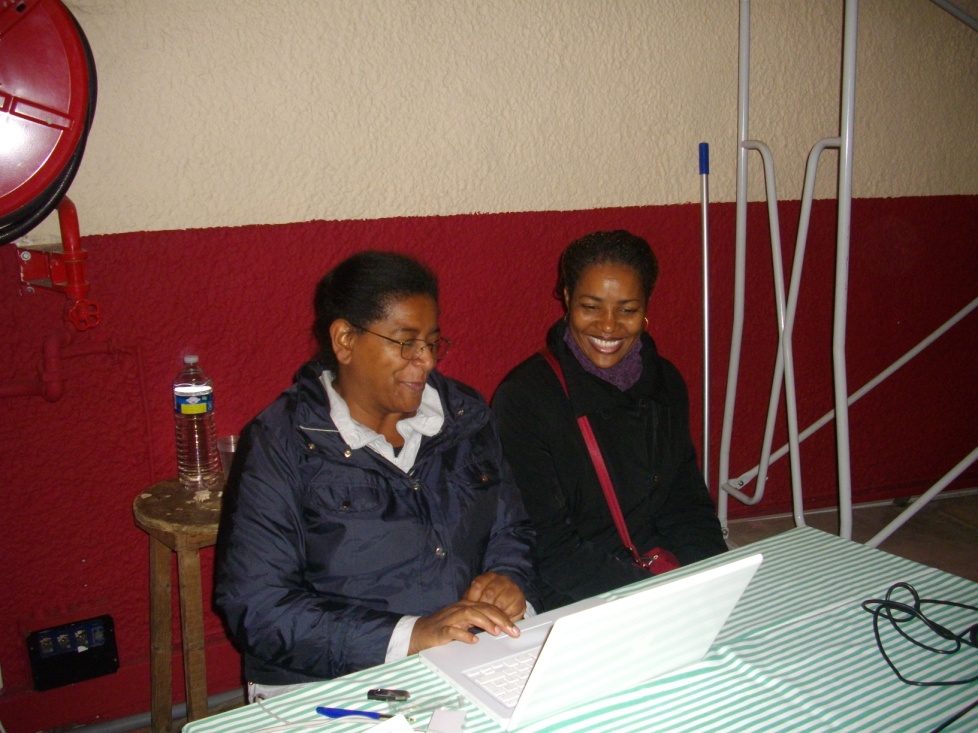 Que de gens studieux !
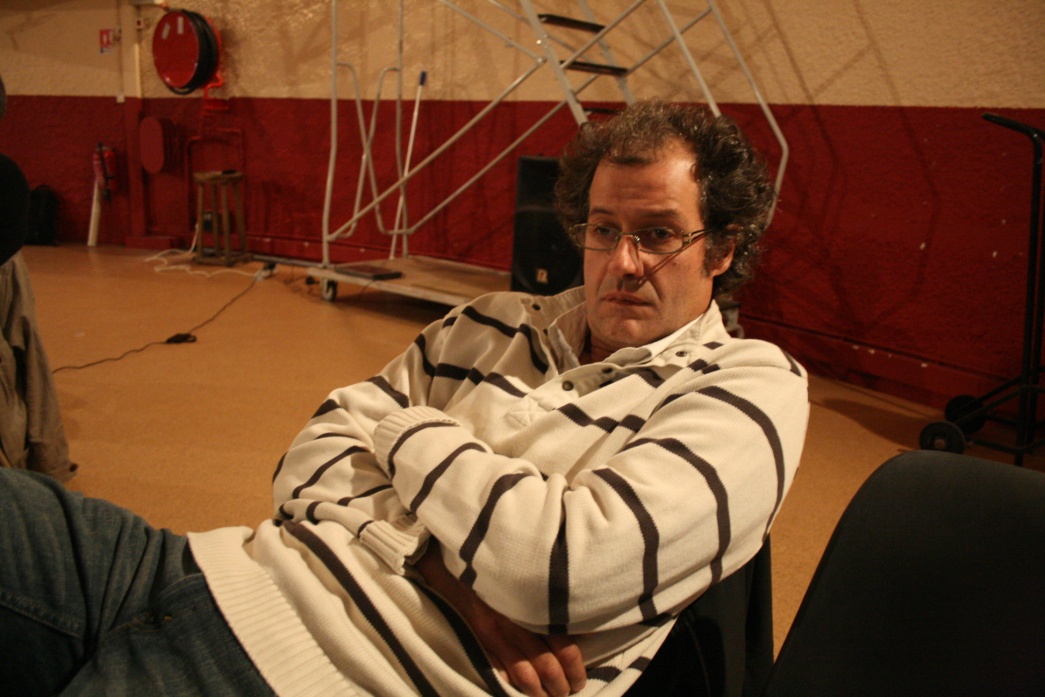 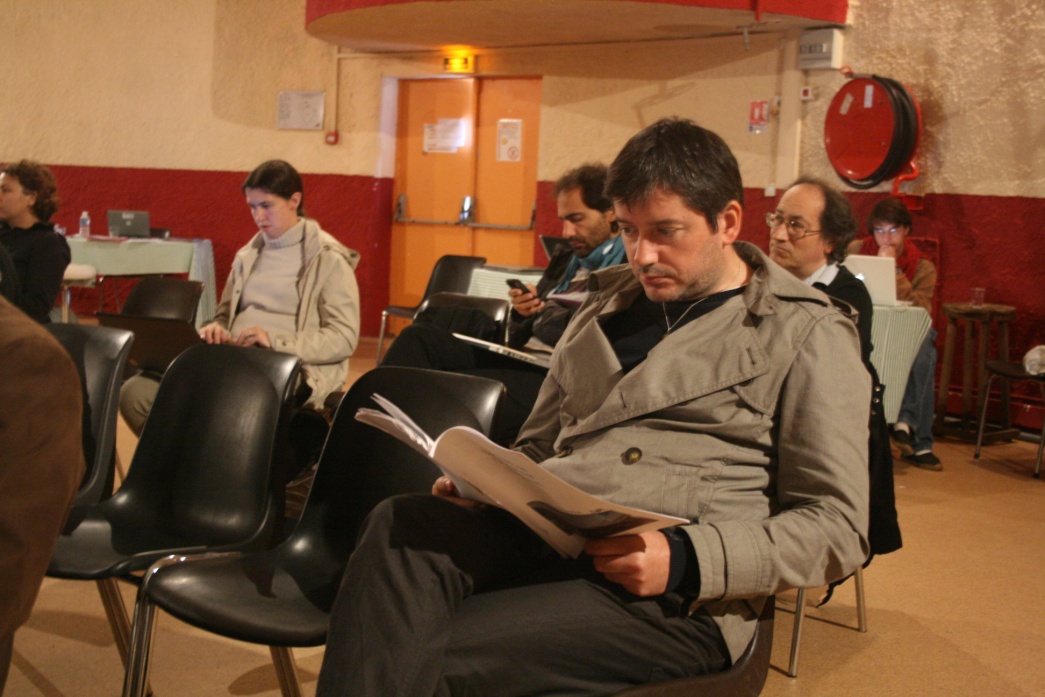 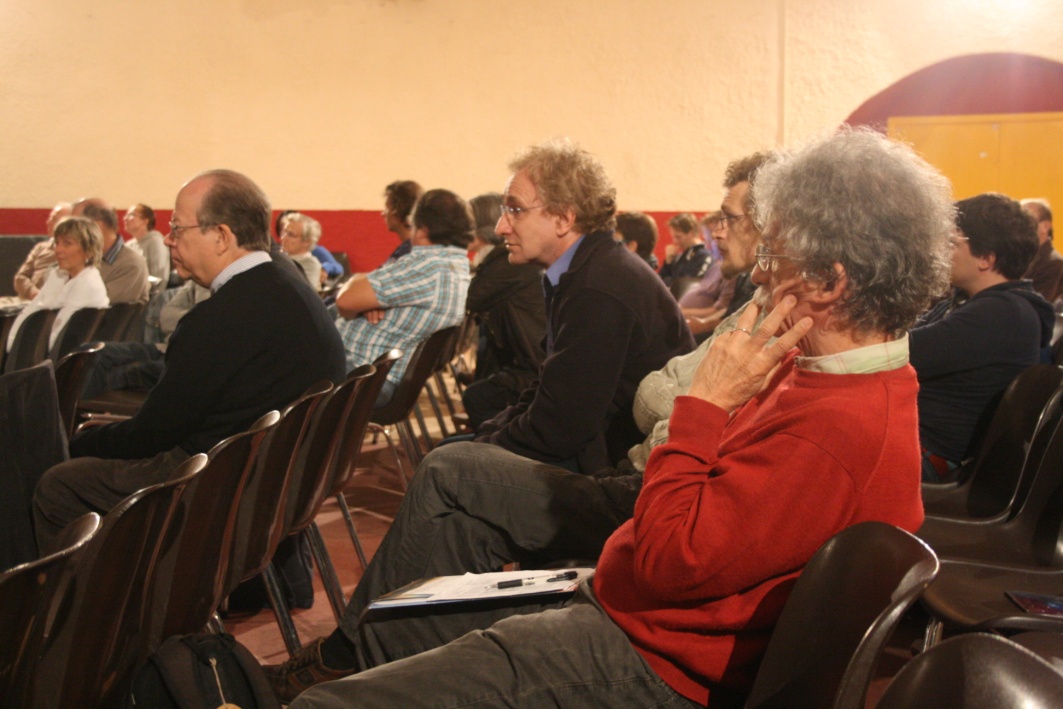 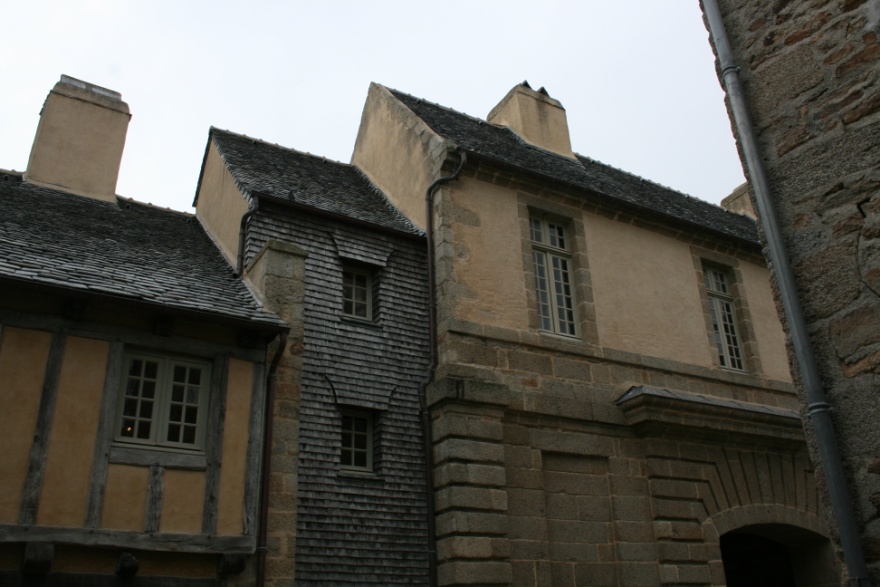 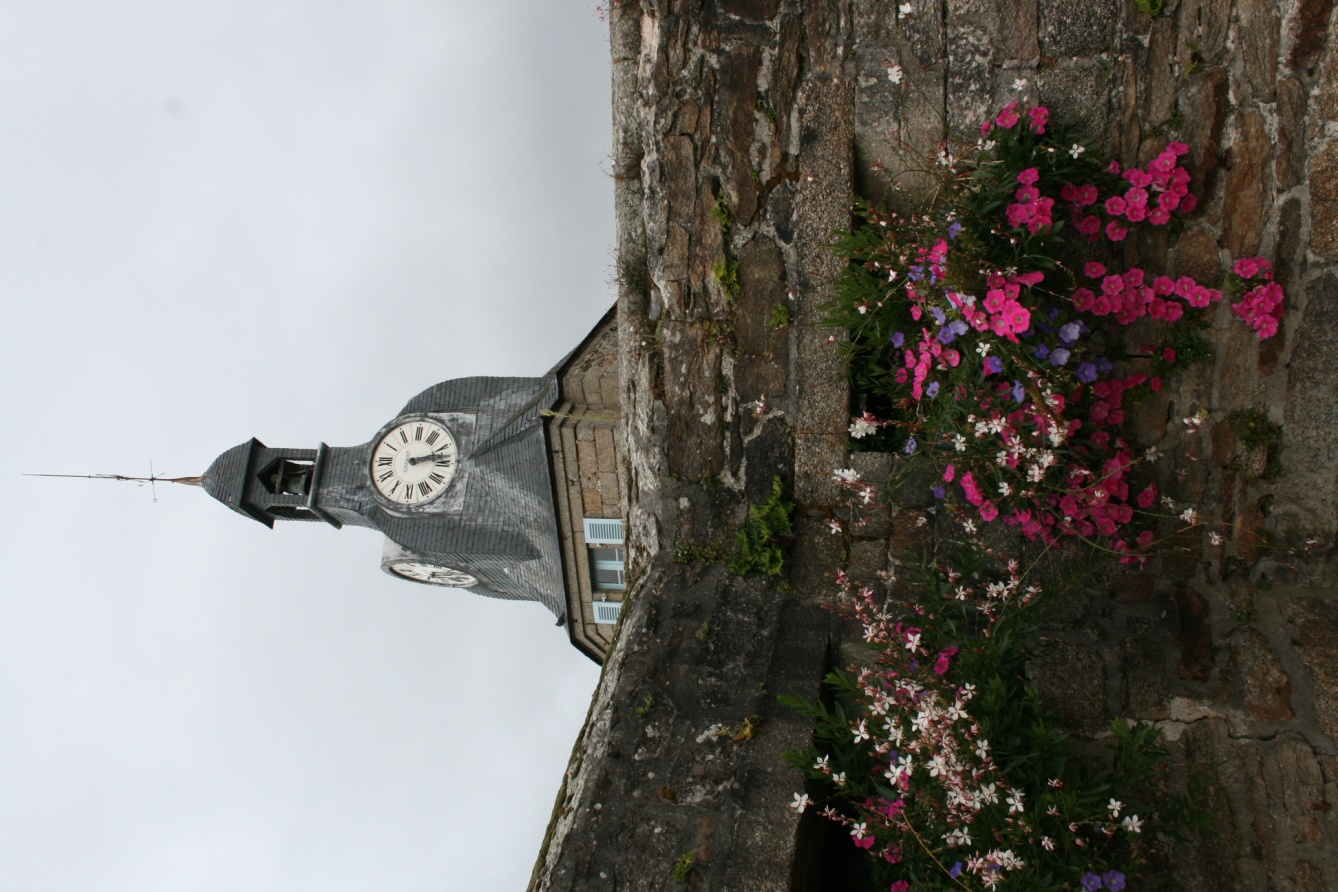 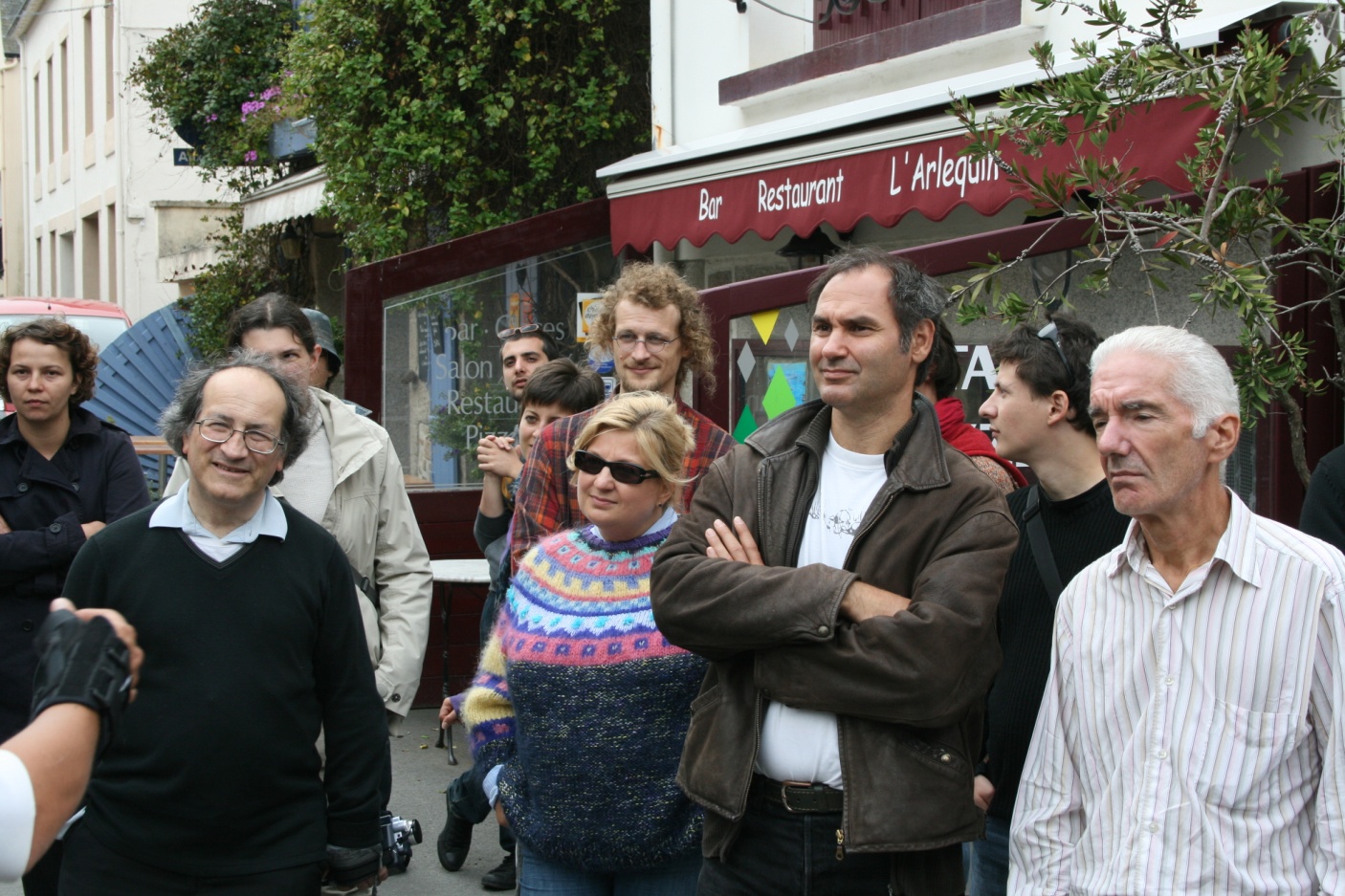 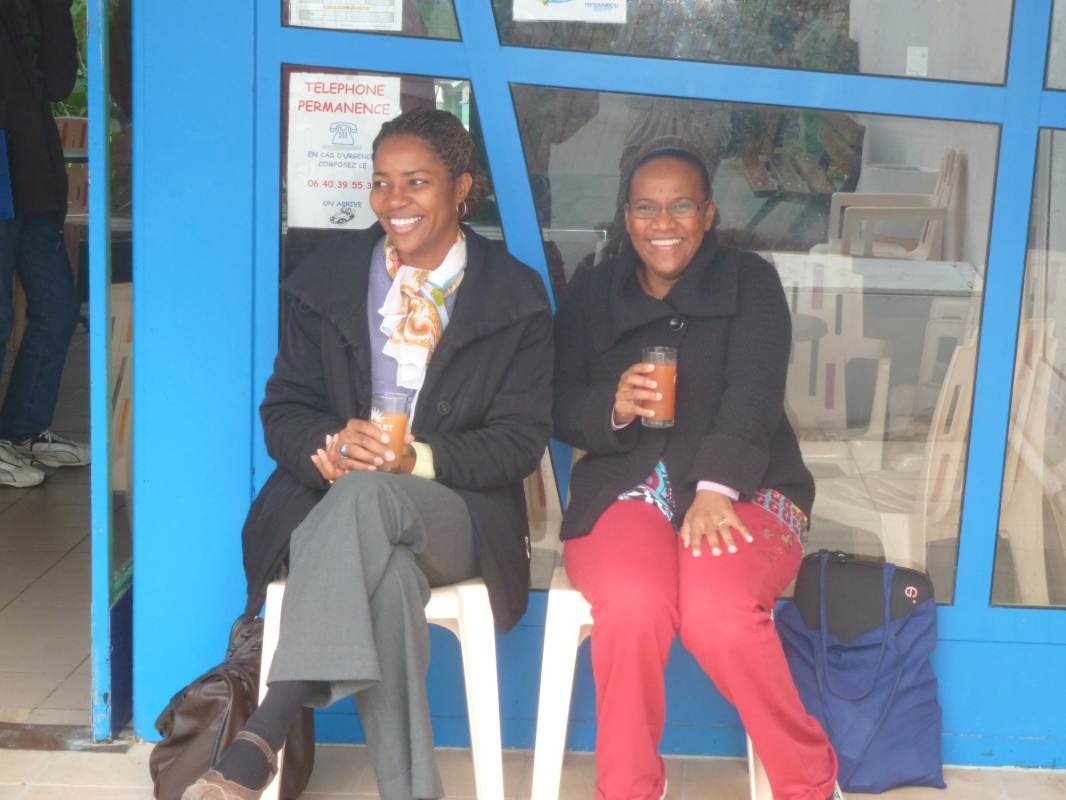 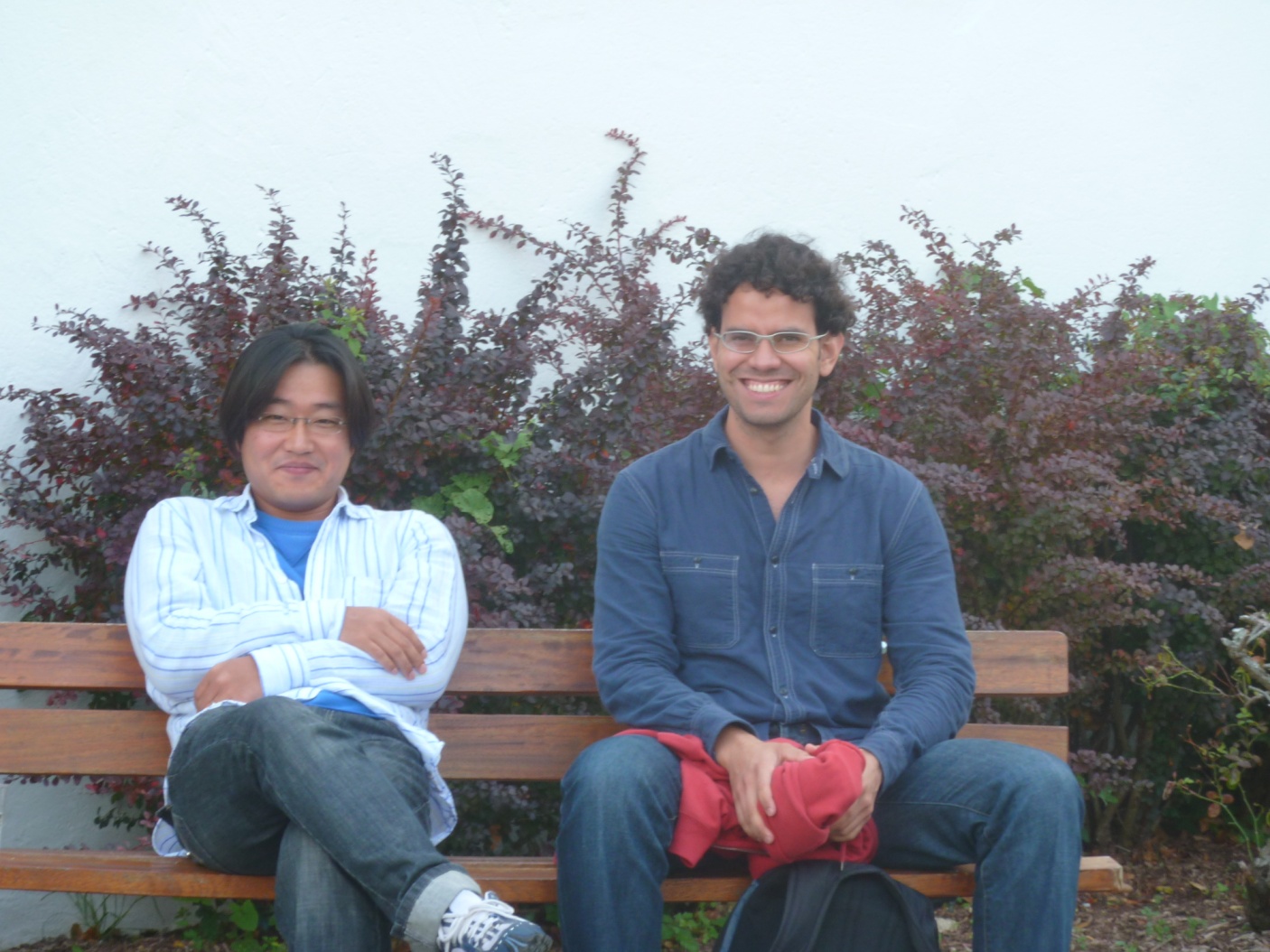 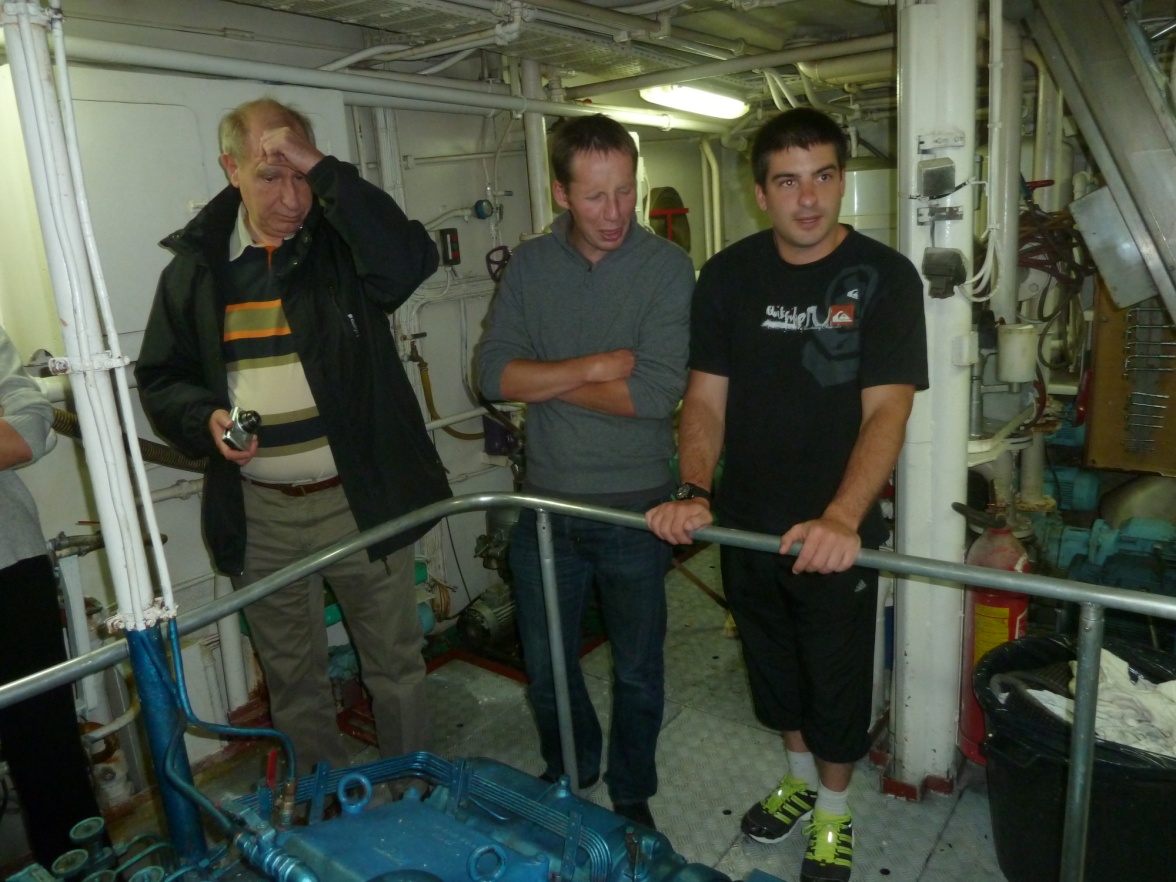 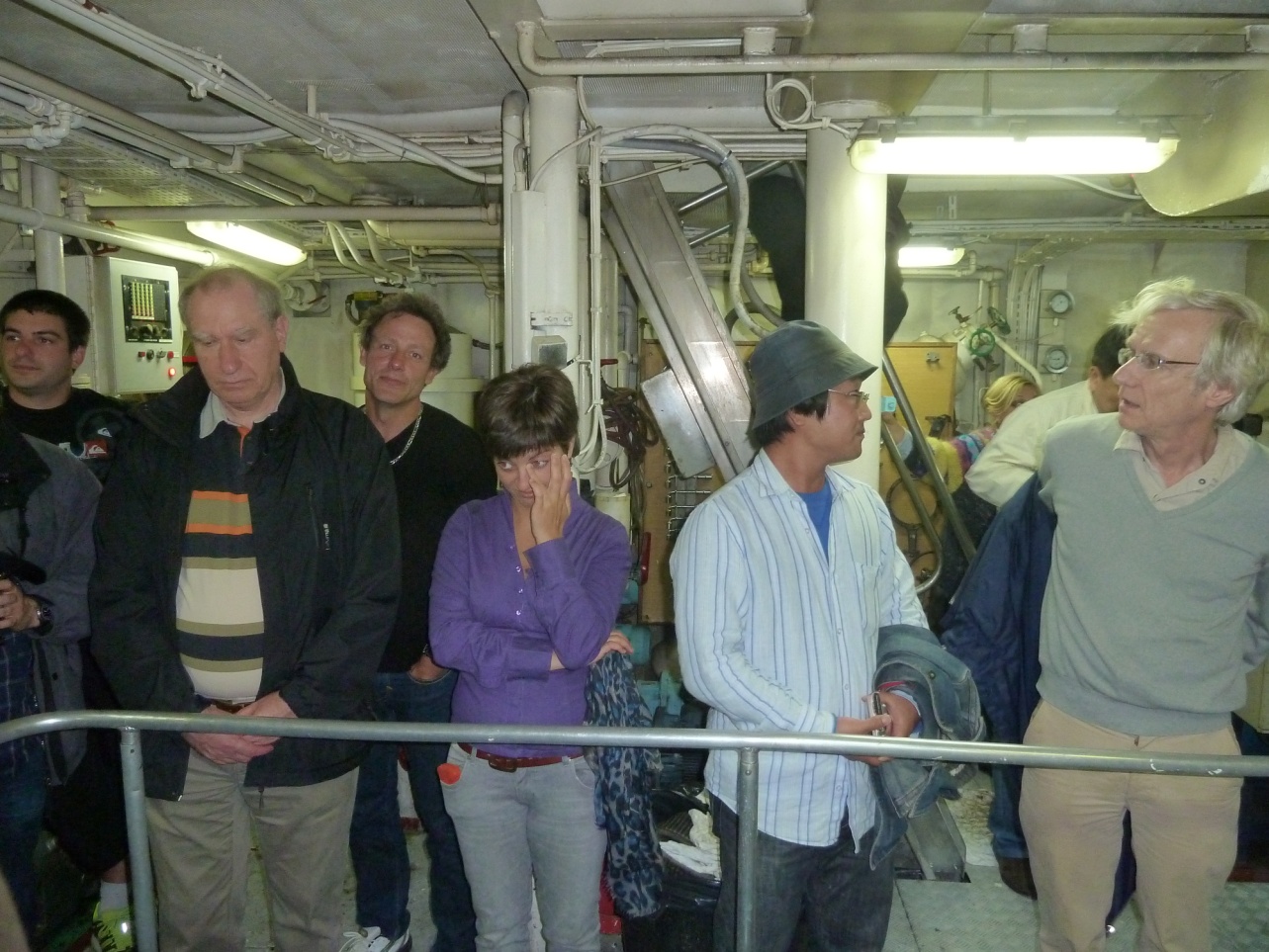 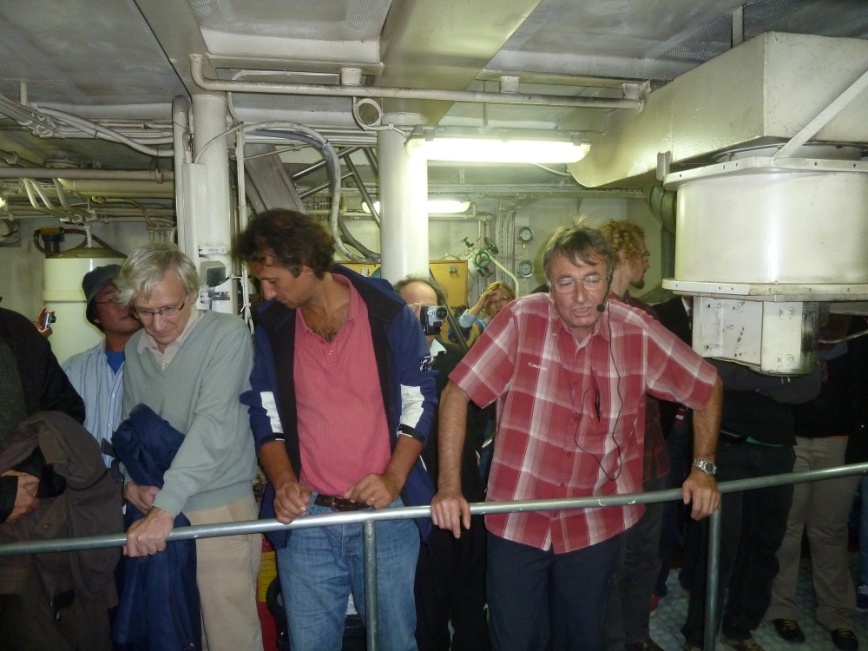